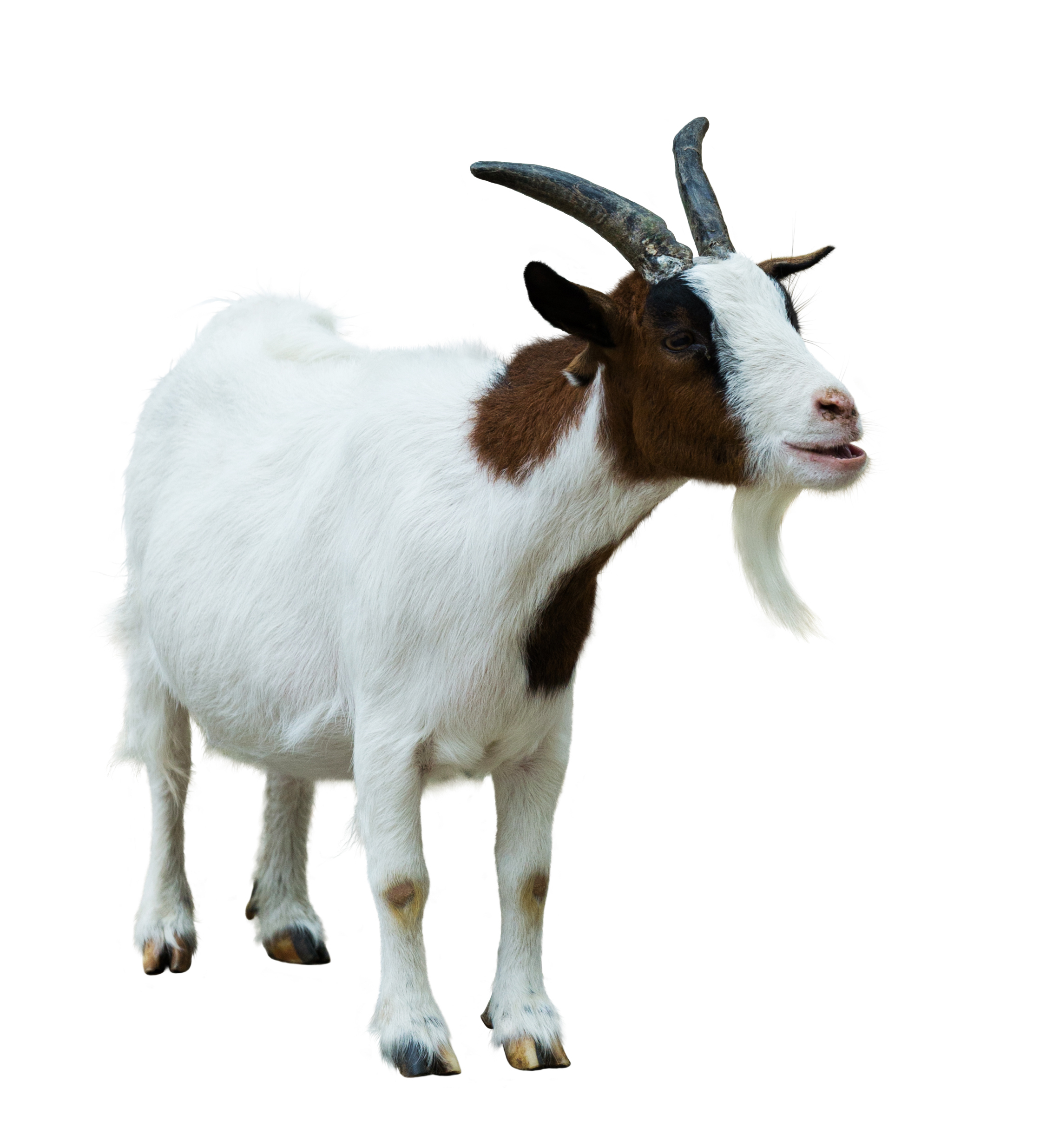 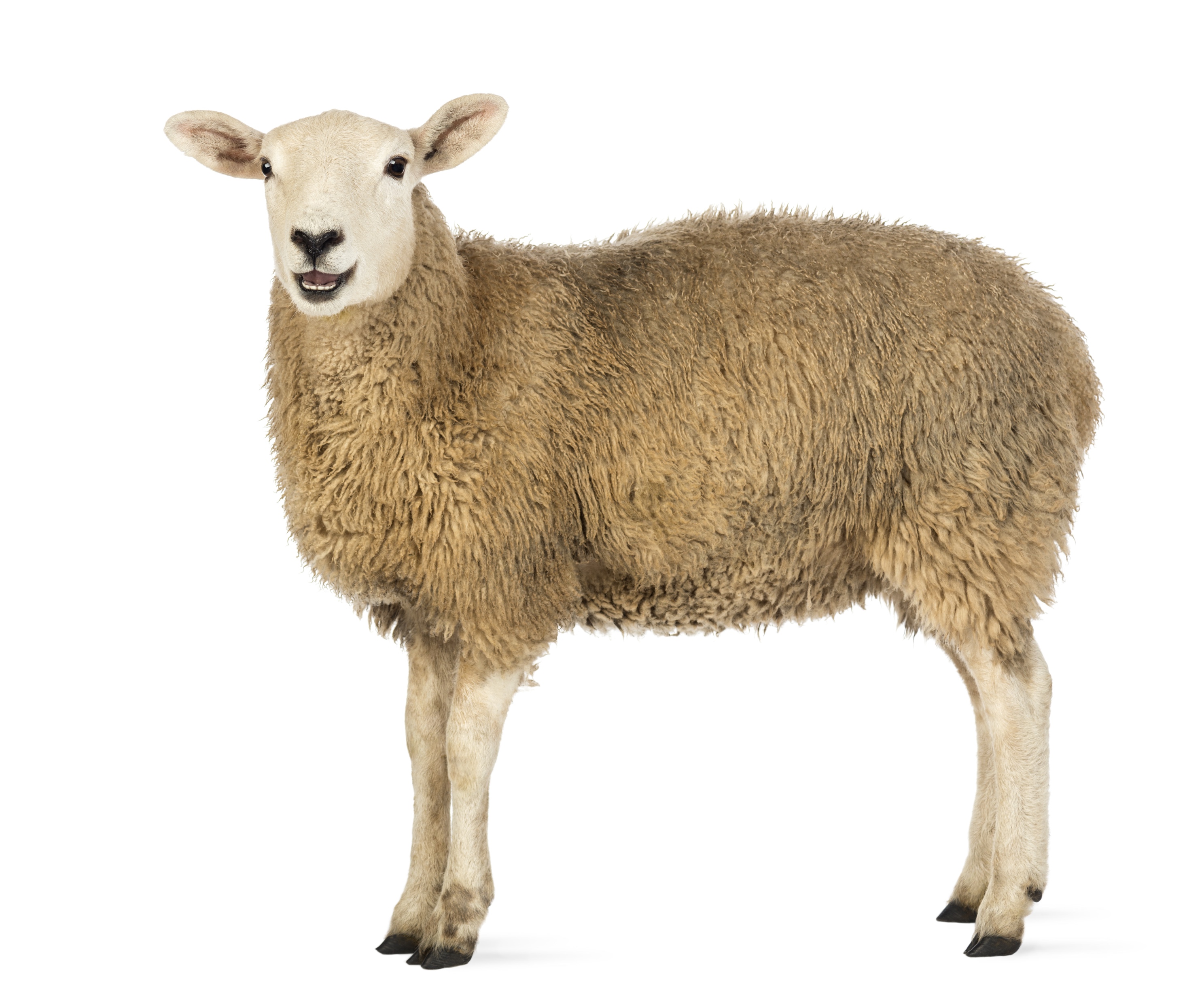 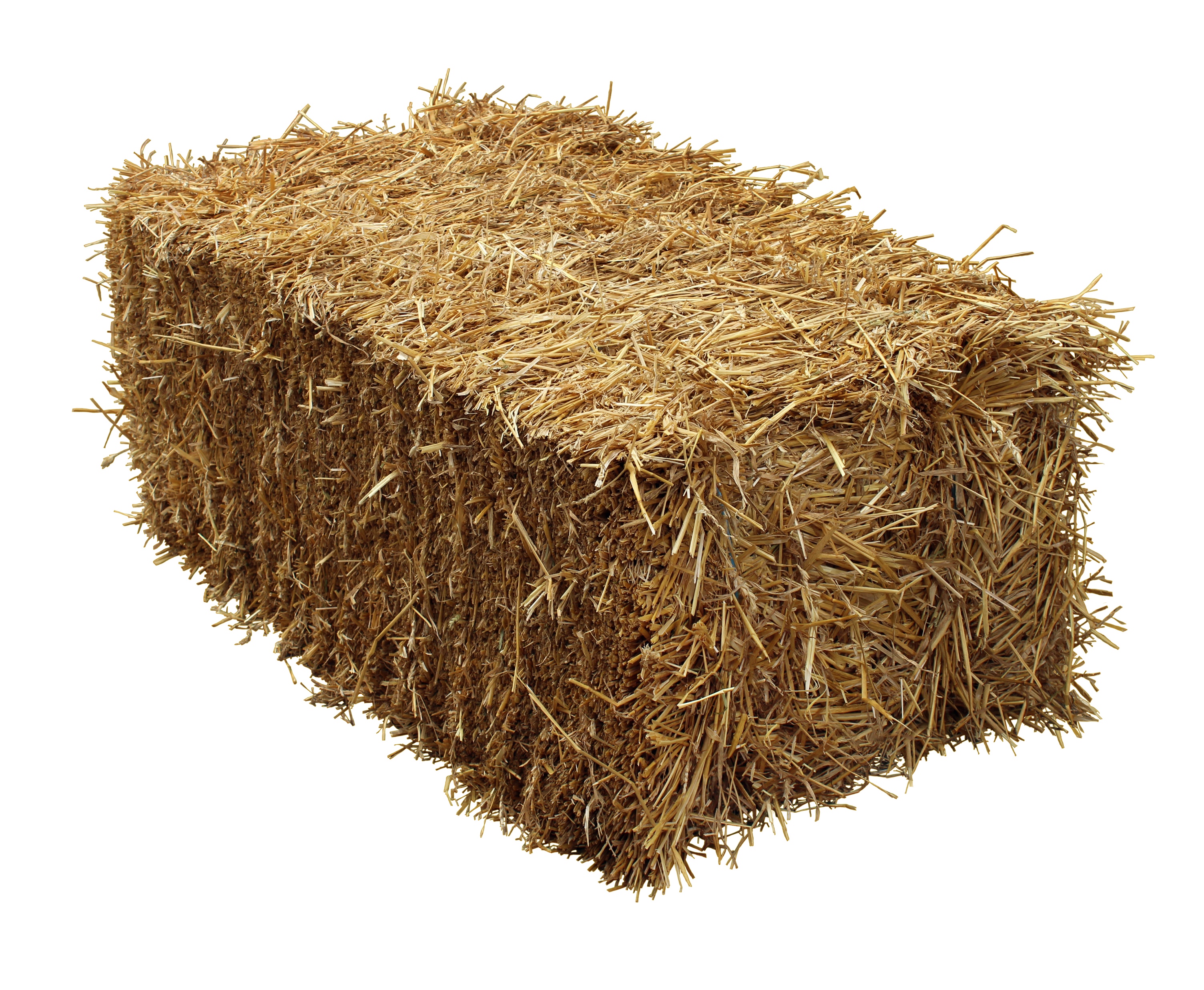 Three goats share two hay bales equally. Each goat gets the same amount.
Six sheep share four hay bales equally.
Which animal gets more hay, a goat or a sheep?
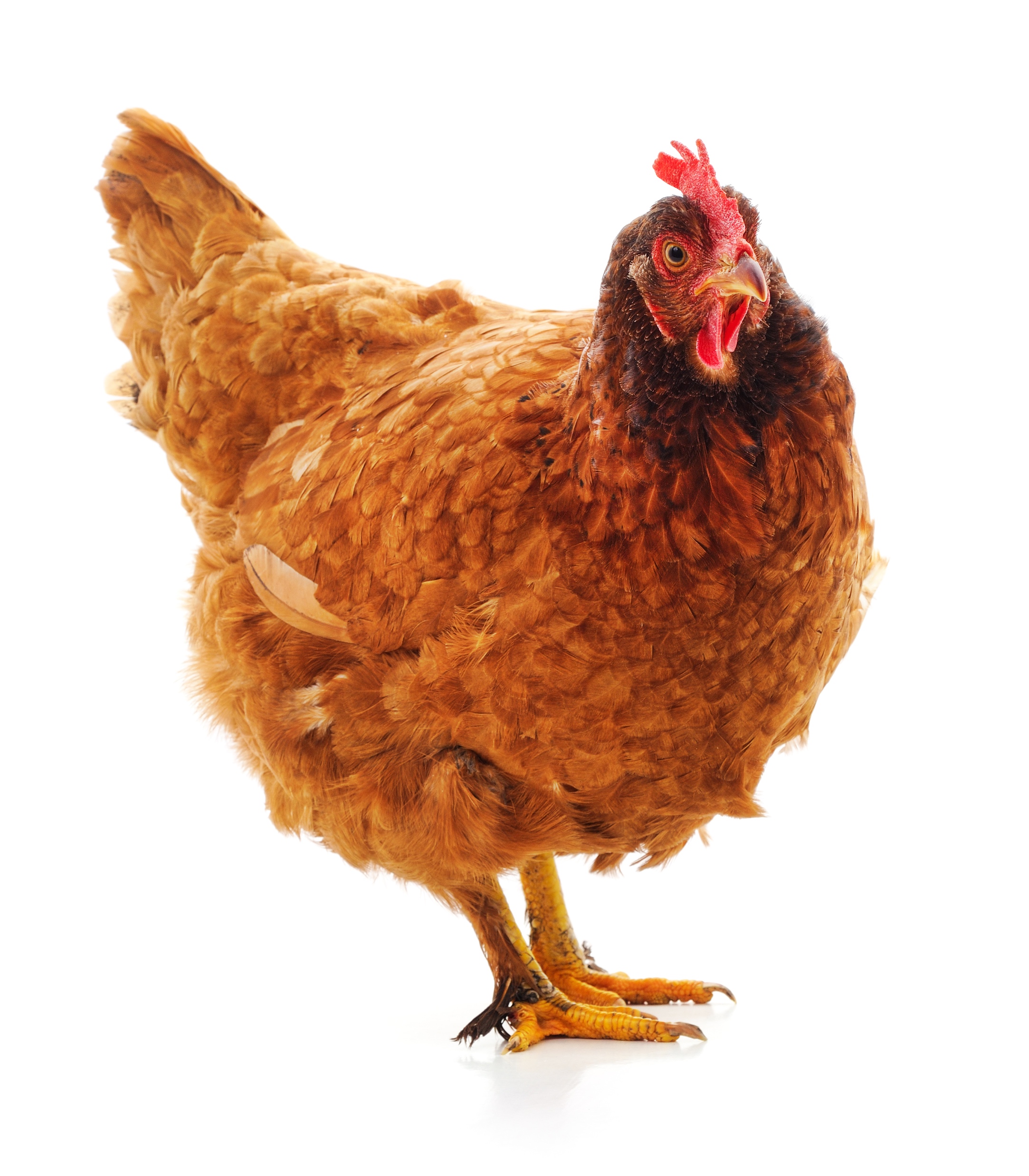 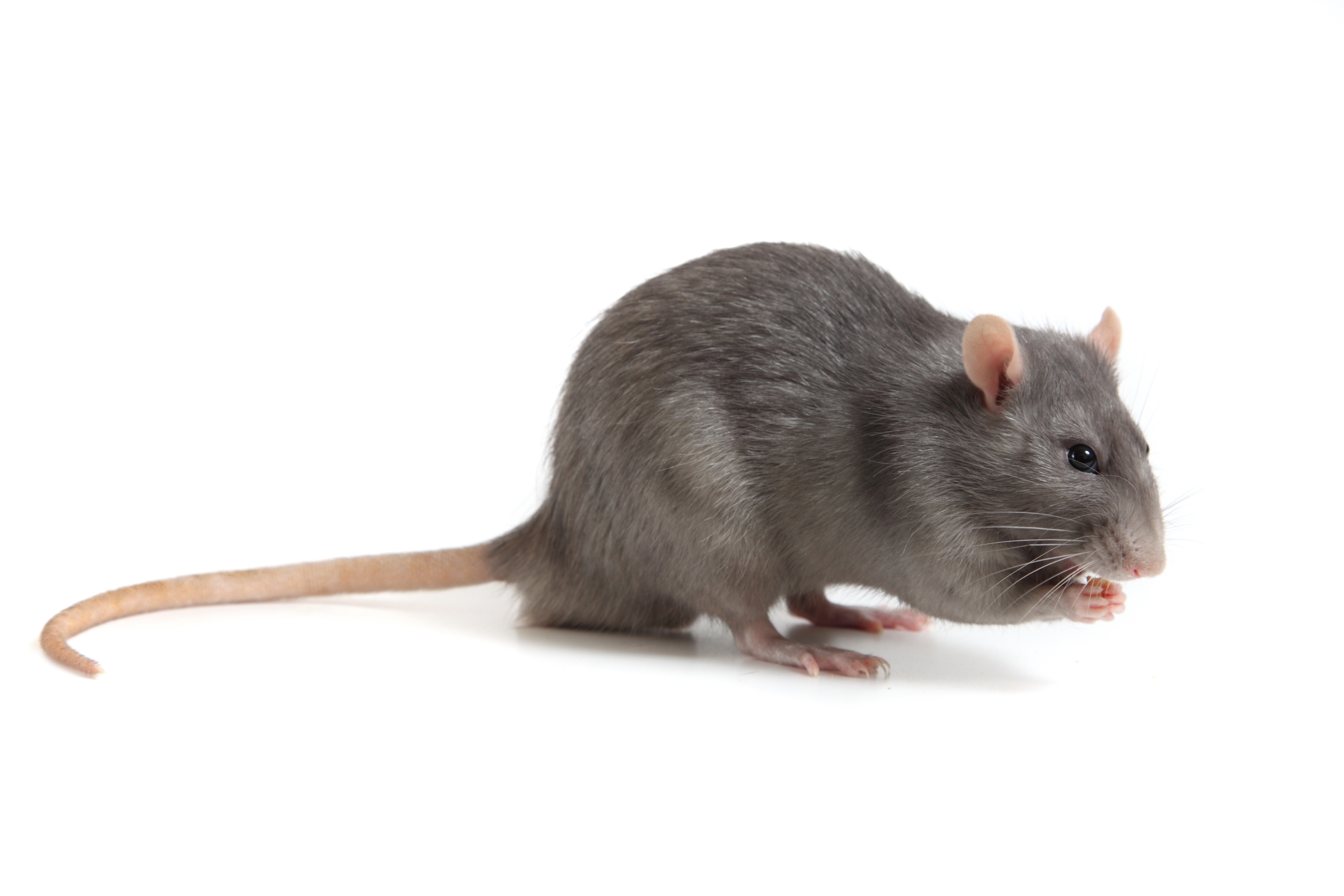 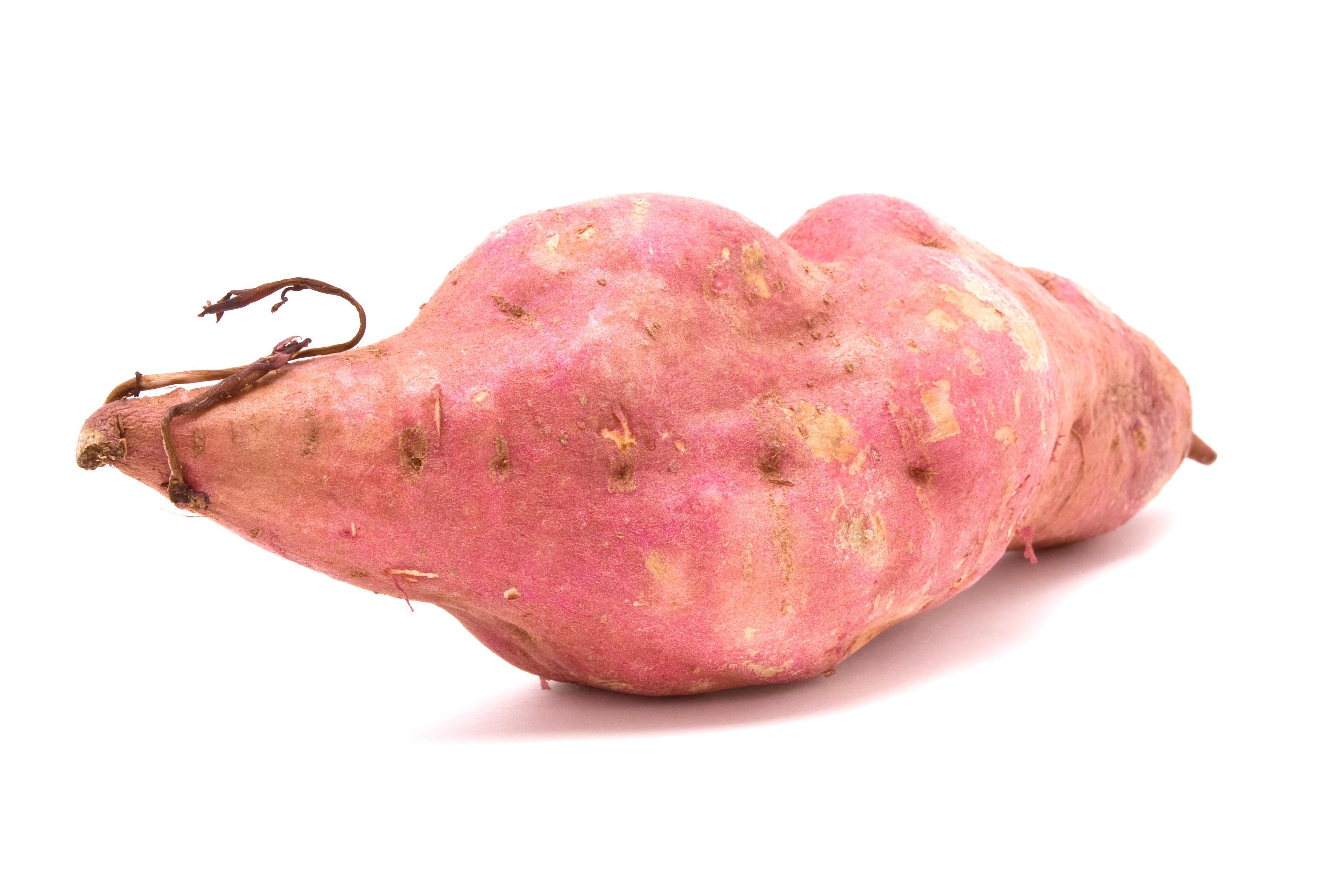 Three kiore share four kumara equally. Each rat gets the same amount.
Nine heihei share twelve kumara equally.
Which animal gets more kumara, a rat or a hen?
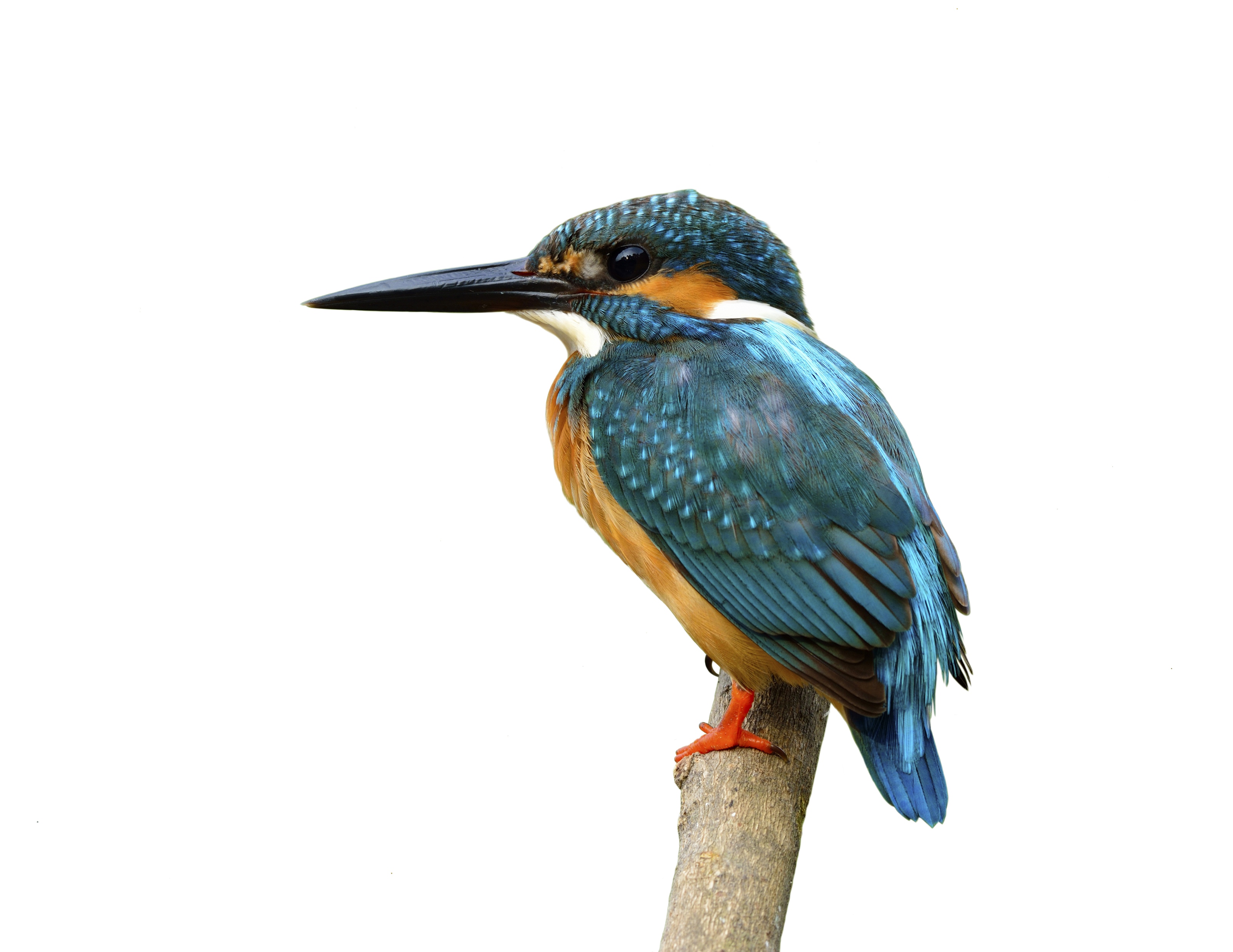 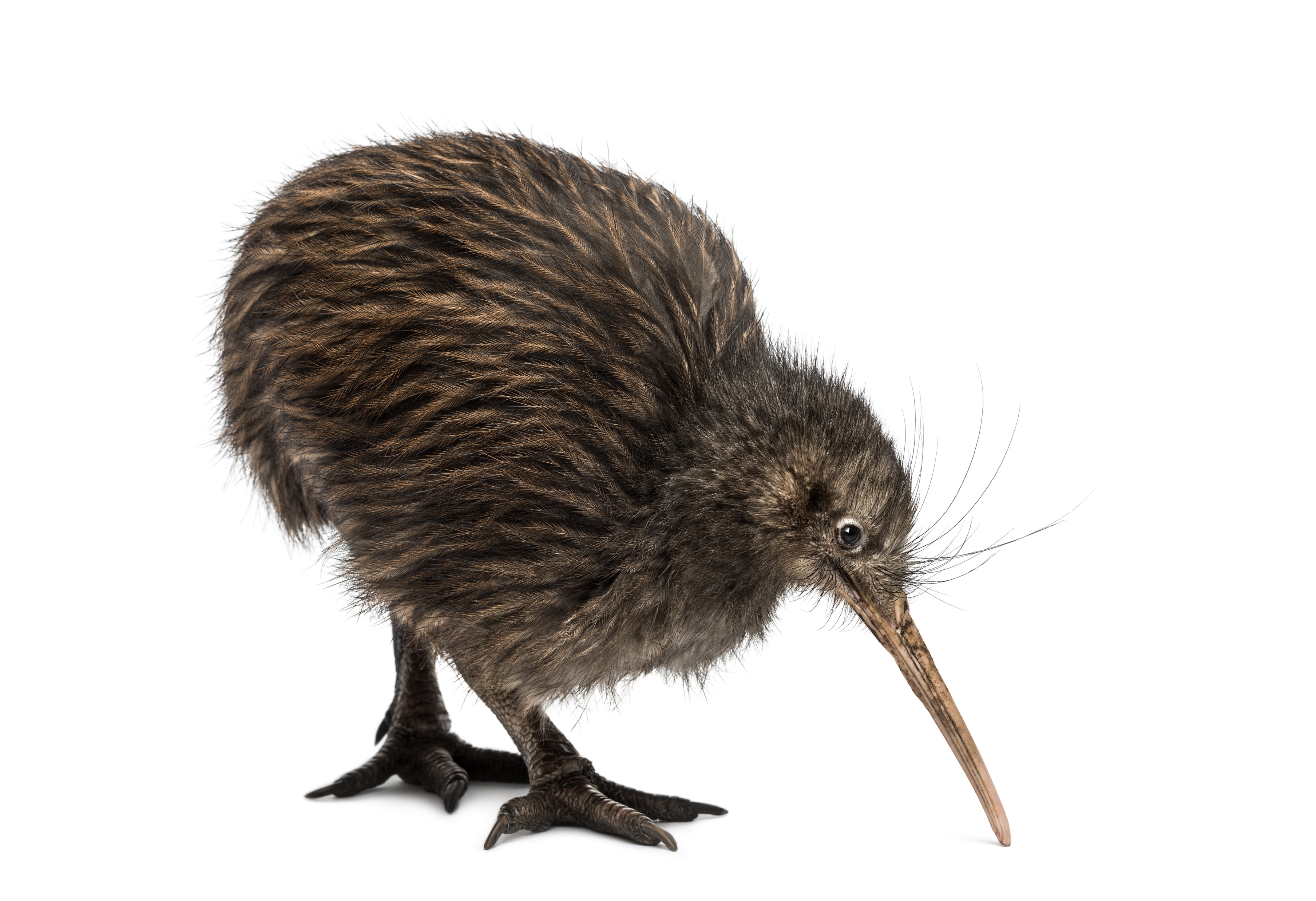 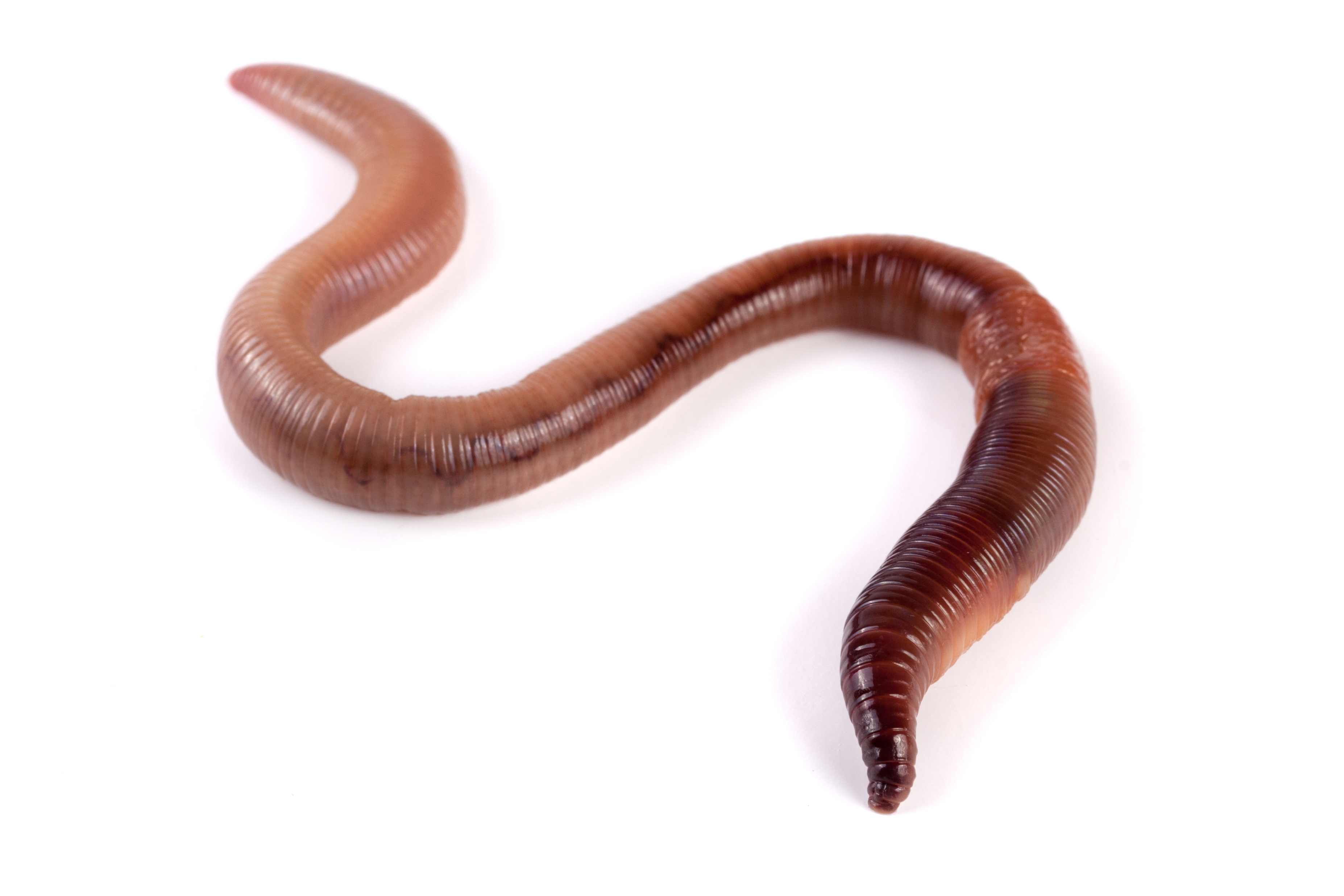 Five kotare share four worms equally. Each bird gets the same amount.
Ten kiwi share nine worms equally.
Which animal gets more worm, a kotare or a kiwi?